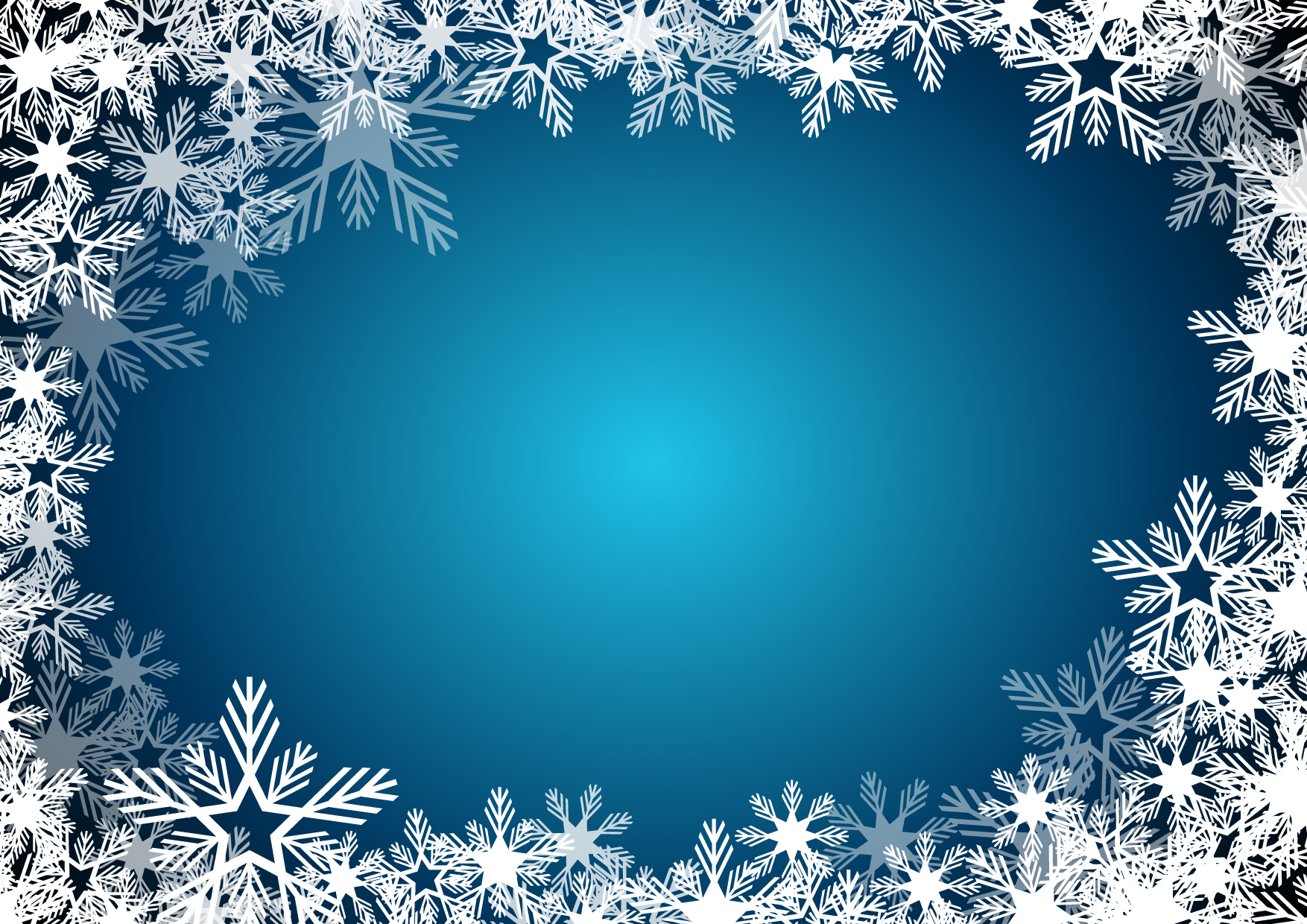 Урок математики в 1классе
 «Обобщение и закрепление знаний»
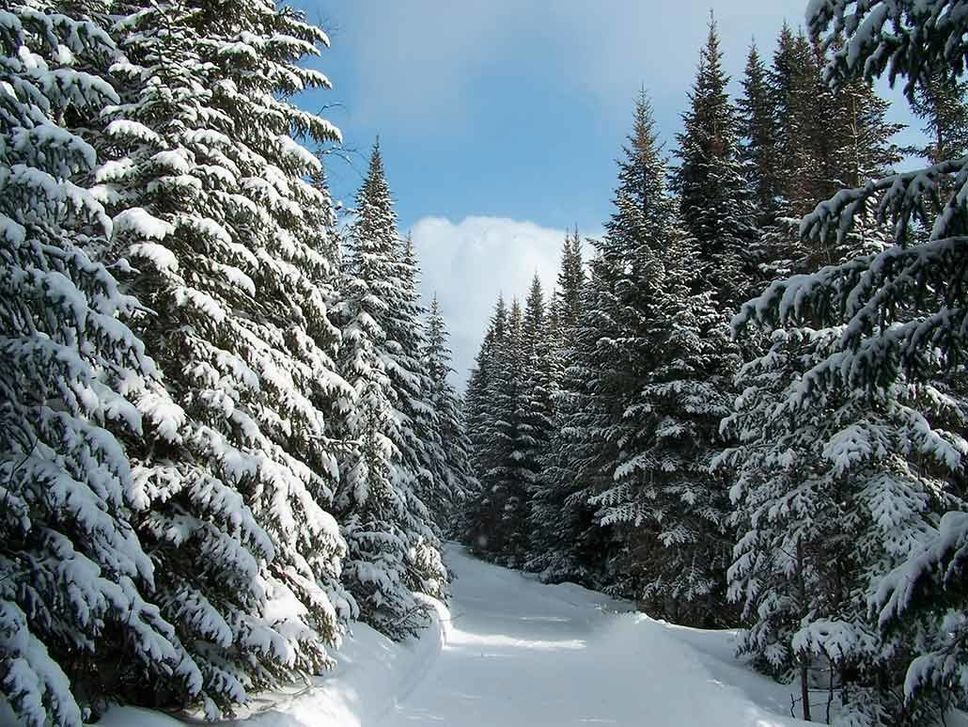 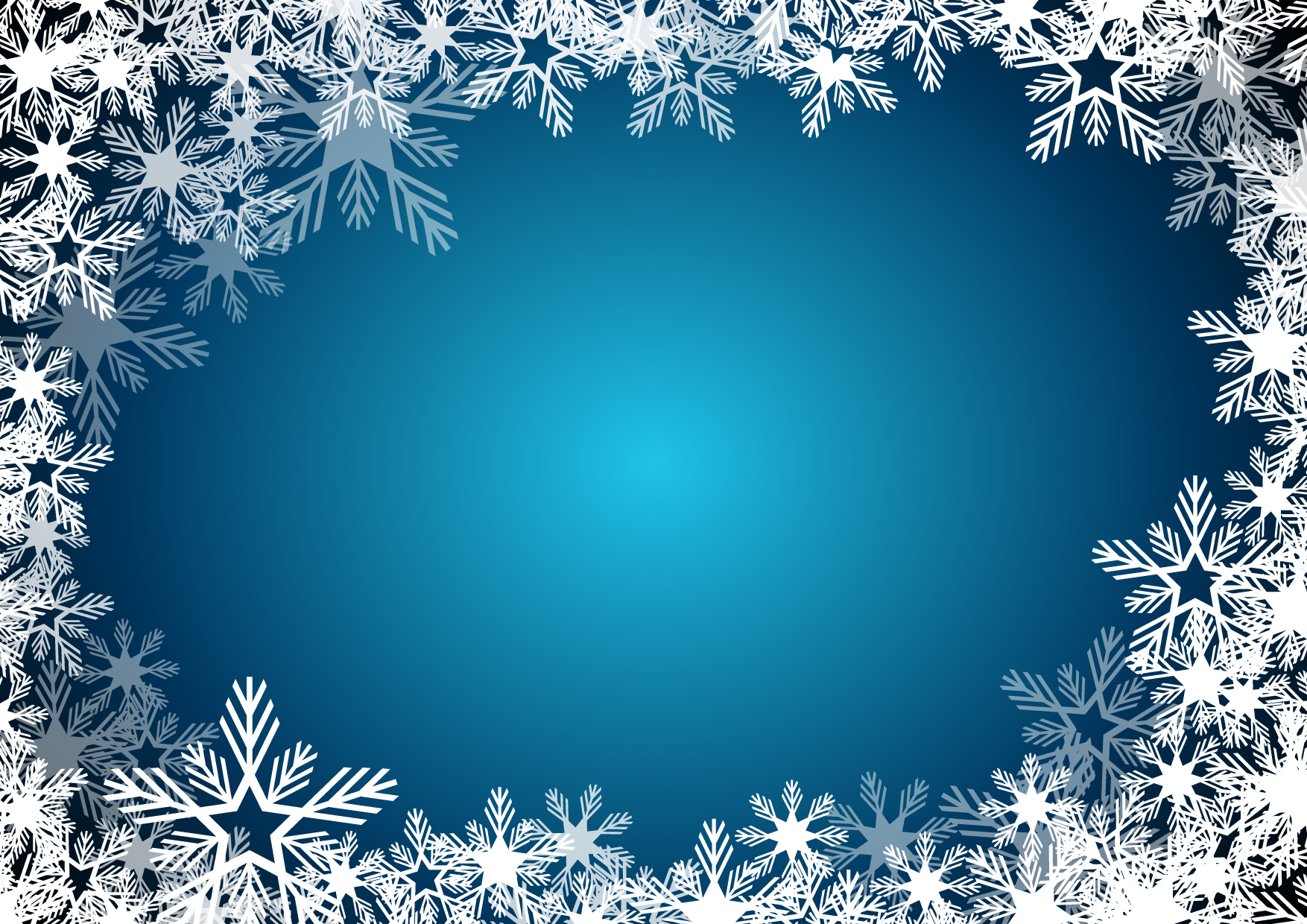 8
9 - 3
2 + 7
3 + 5
4
7 - 5
8 - 4
3 + 2
6
3 + 4
9 - 2
4 + 2
3
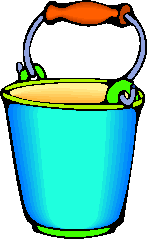 9-5
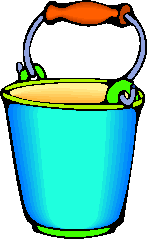 2+2
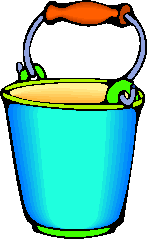 7- 4
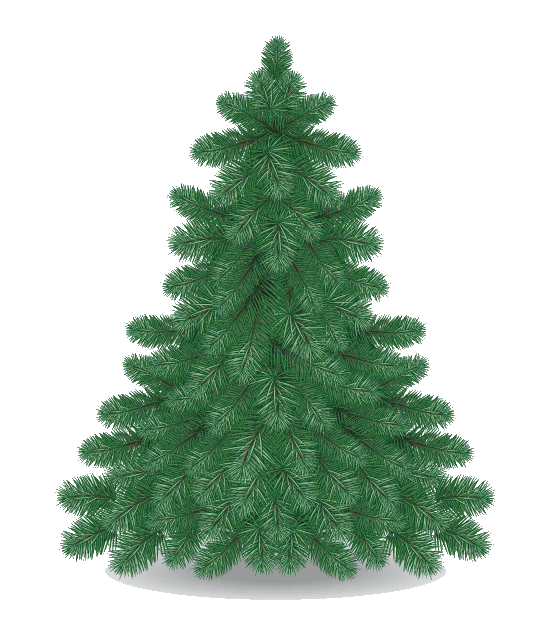 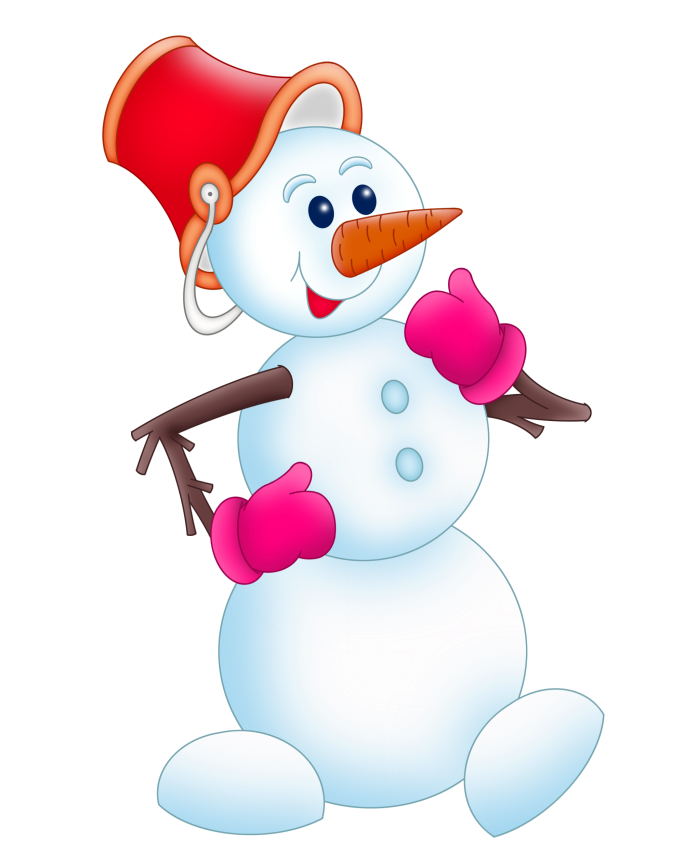 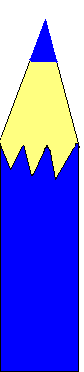 Вспомним написание цифры
Цифра 7, цифра 7, Цифра легкая совсем.Как представлю я косу –Цифру 7 легко пишу.
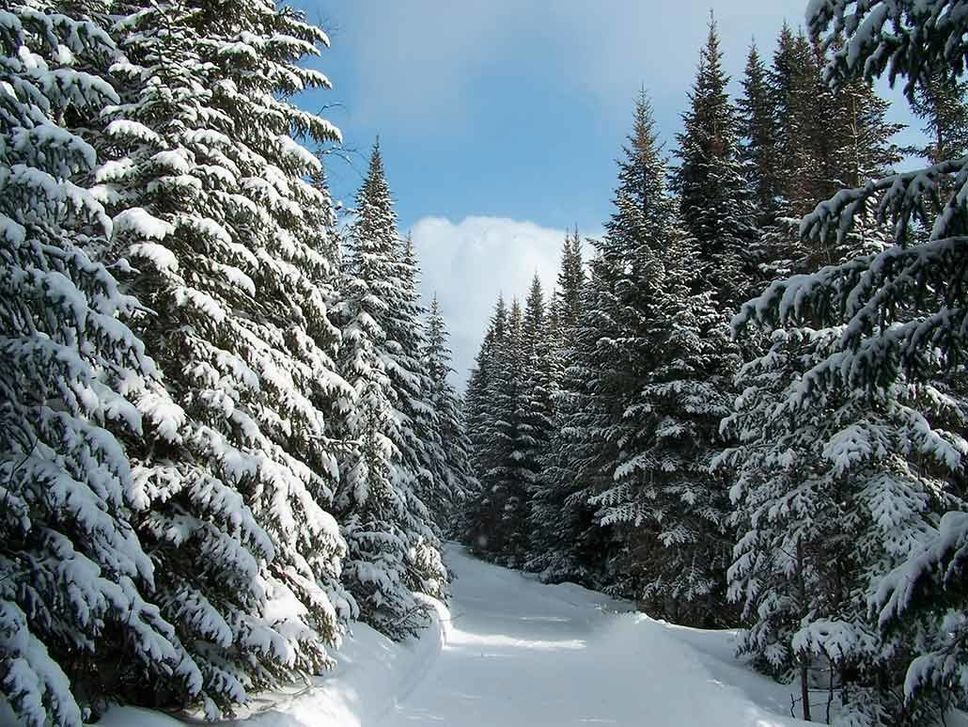 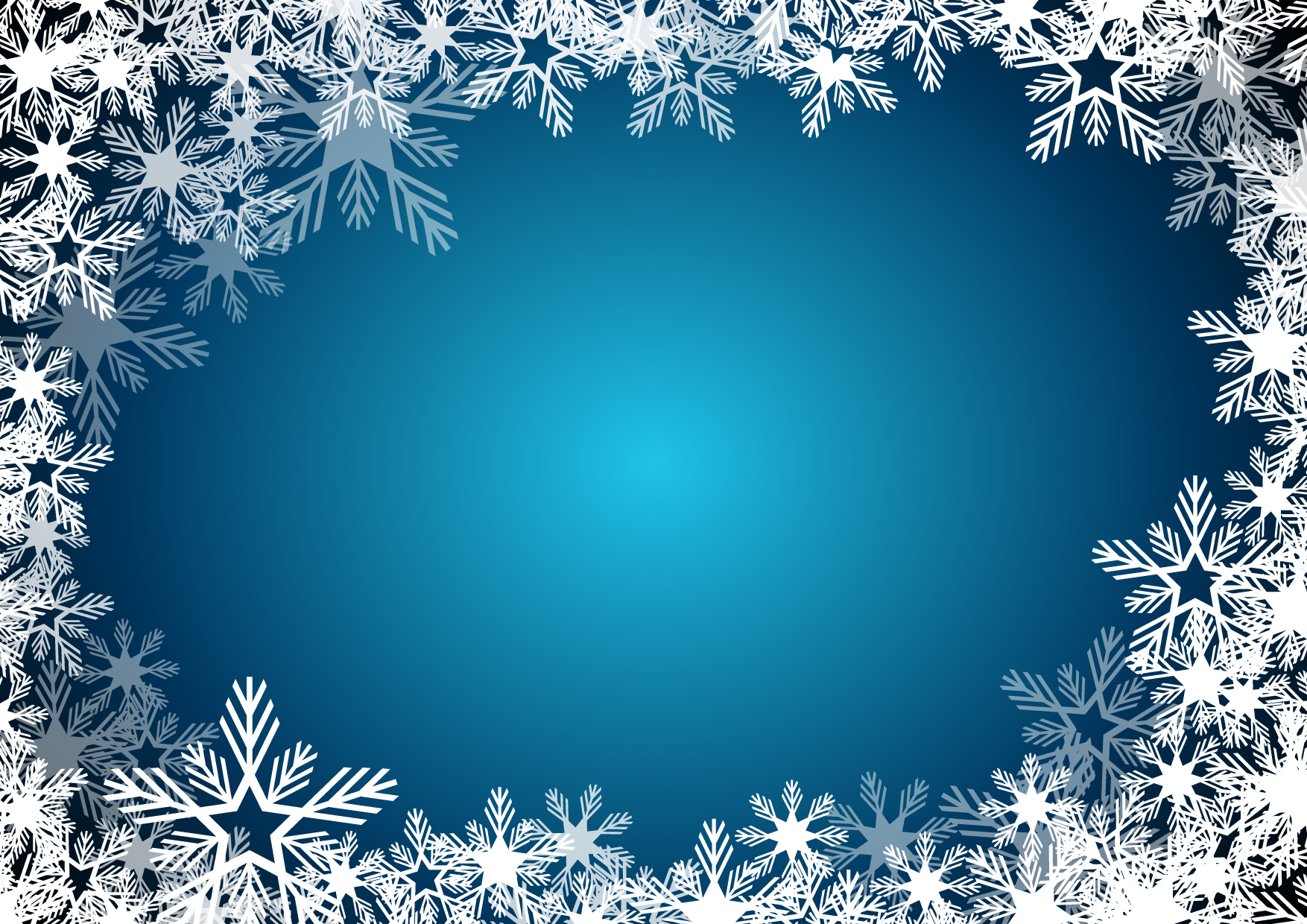 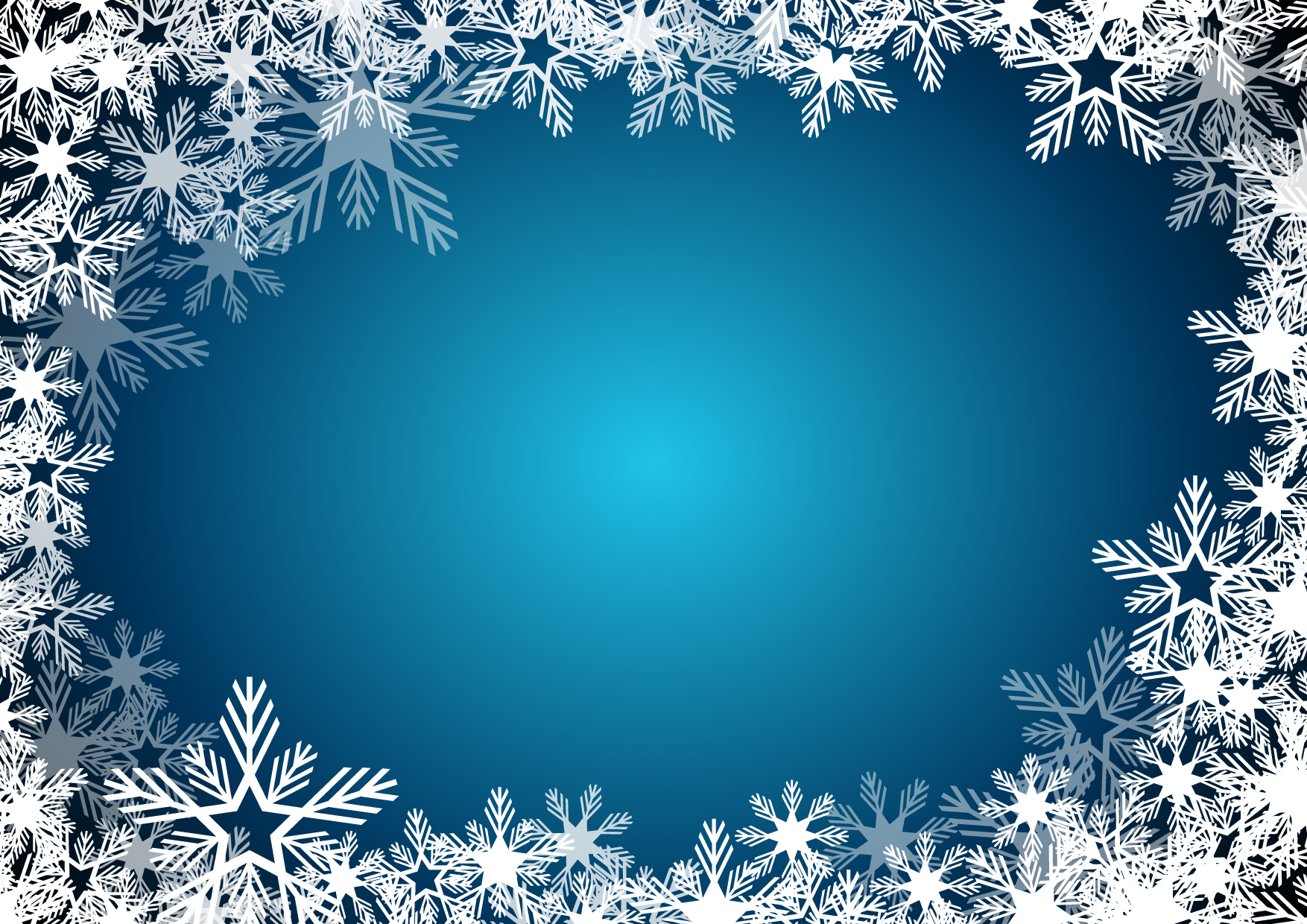 СПАСИБО ЗА ВНИМАНИЕ!